Путешествие в прошлое посуды.
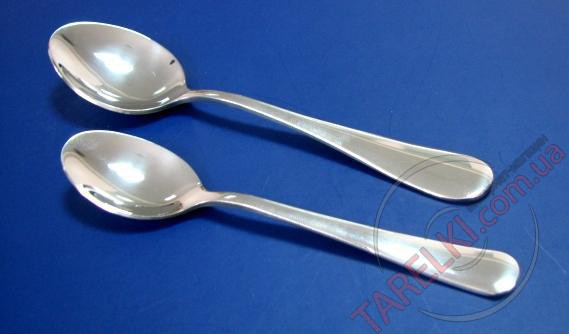 Первые  люди жили в пещерах.
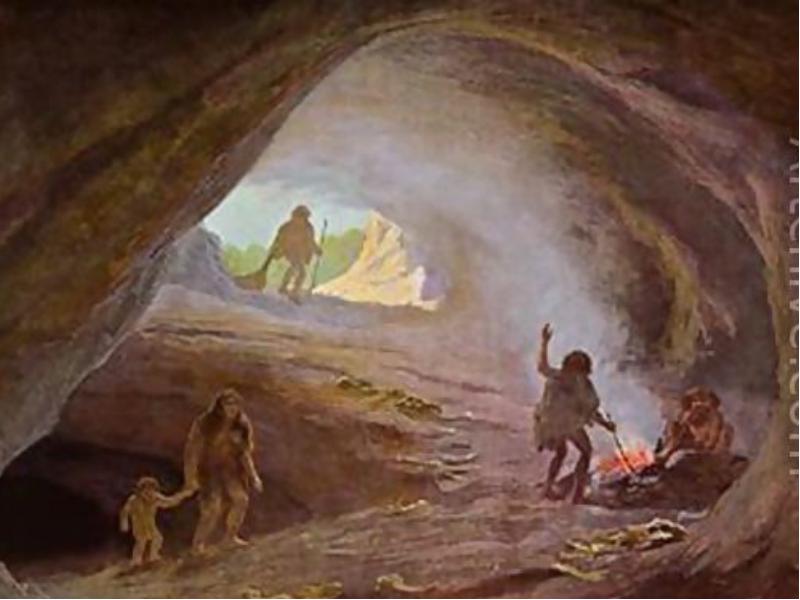 Еду готовили на костре, а кушали руками.
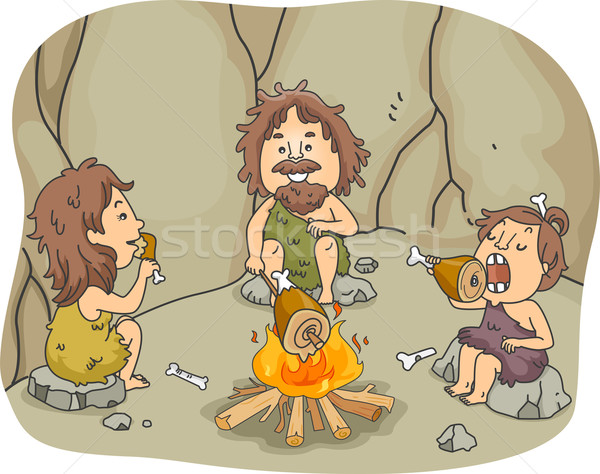 Первые ложки люди сделали из камня.
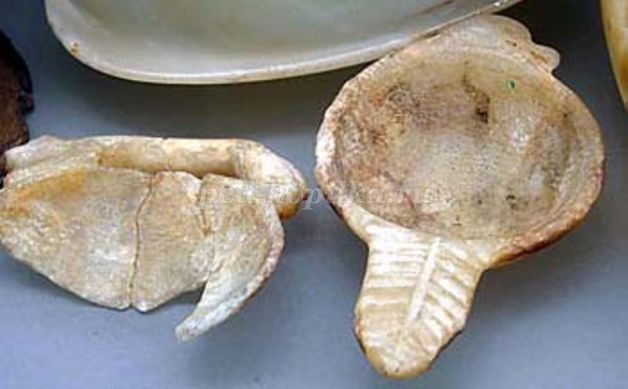 Потом человек переехал из пещеры в хижину.
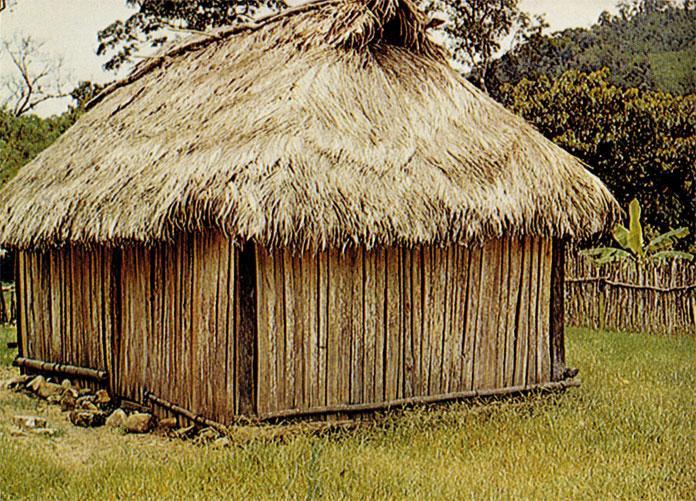 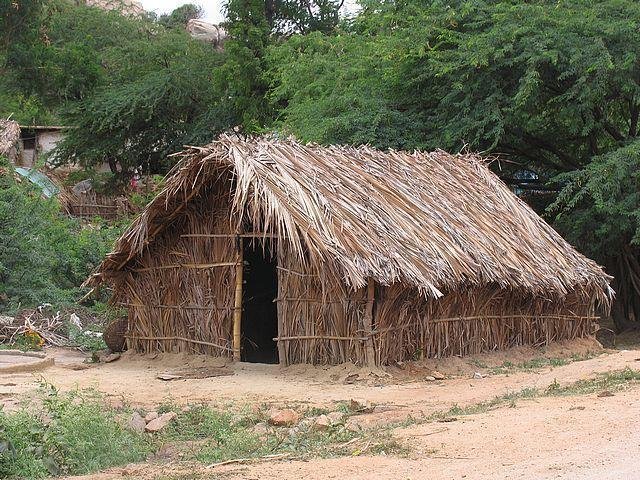 И тогда человек сделал ложку из дерева.
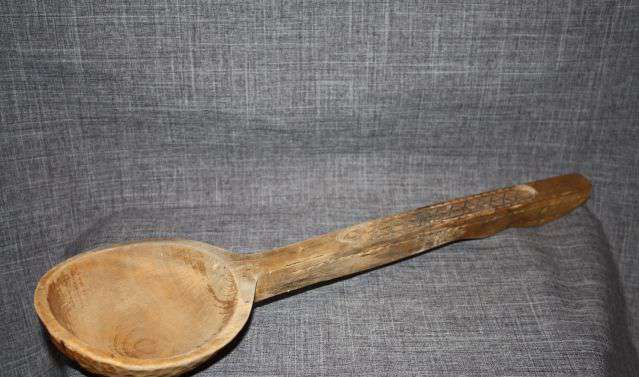 Деревянная ложка была легче и удобней каменной.
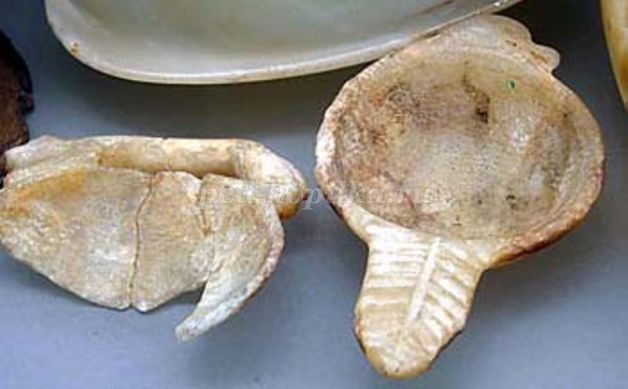 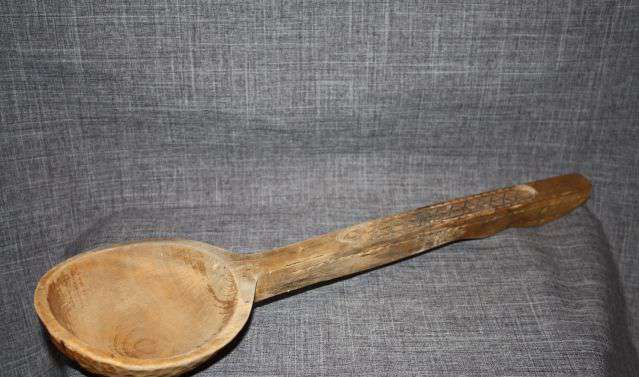 На деревянные ложки наносили красивые узоры.
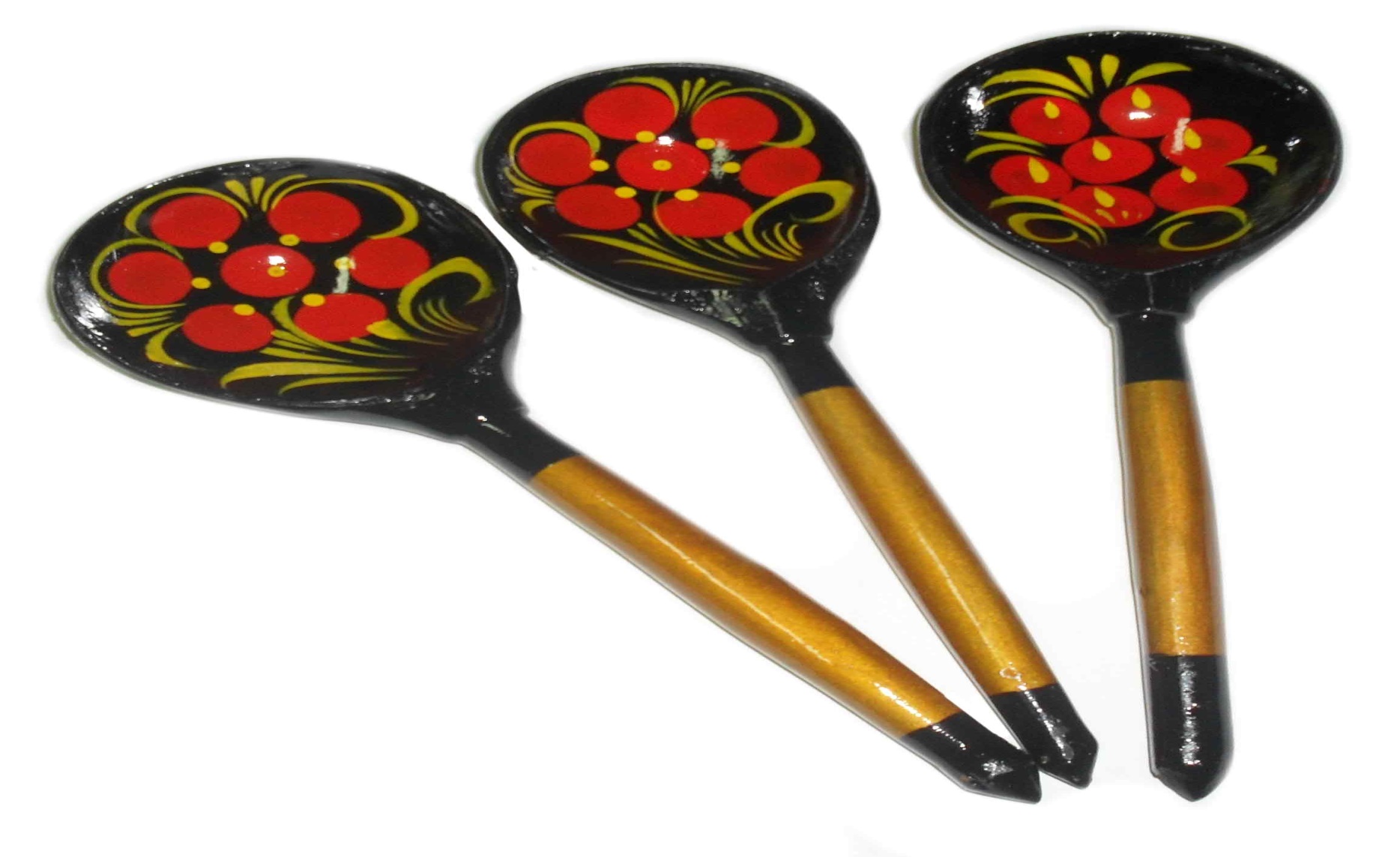 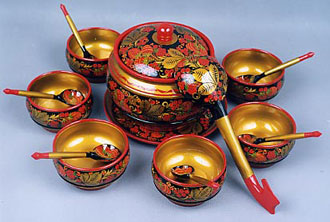 Со временем у деревянной ложки появилась сестренка – металлическая ложка.
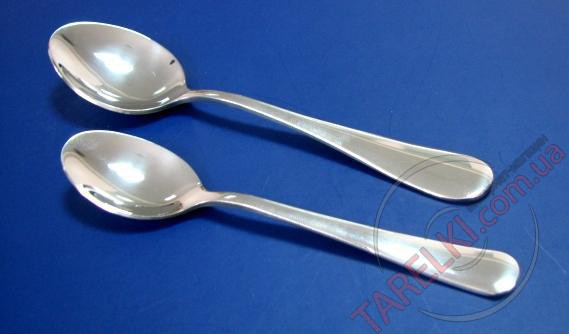 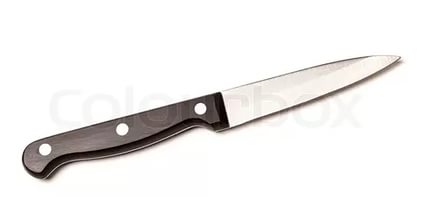 Первые ножи делались тоже из камня, но они были тяжелыми и неудобными.
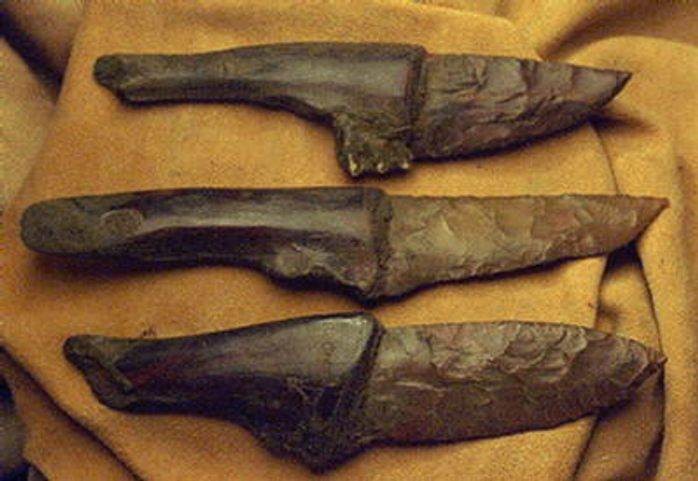 И тогда человек сделал нож из дерева.
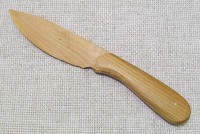 А через много-много лет появился металлический нож.
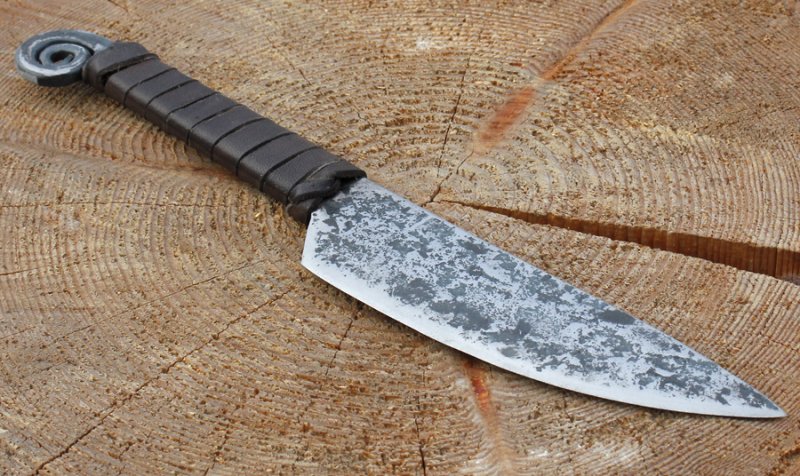 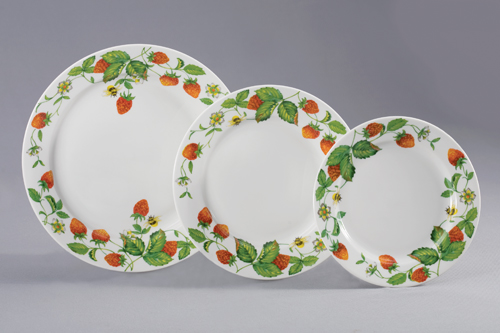 Вместо тарелок люди использовали большие листья различных растений.
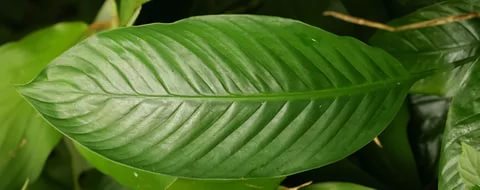 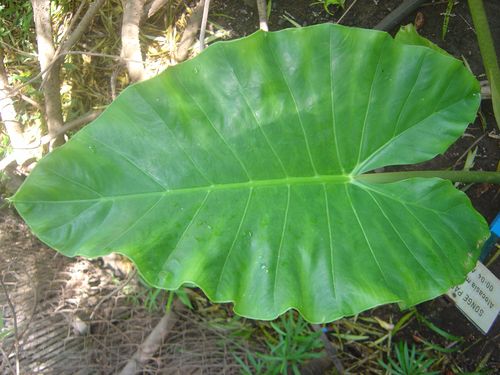 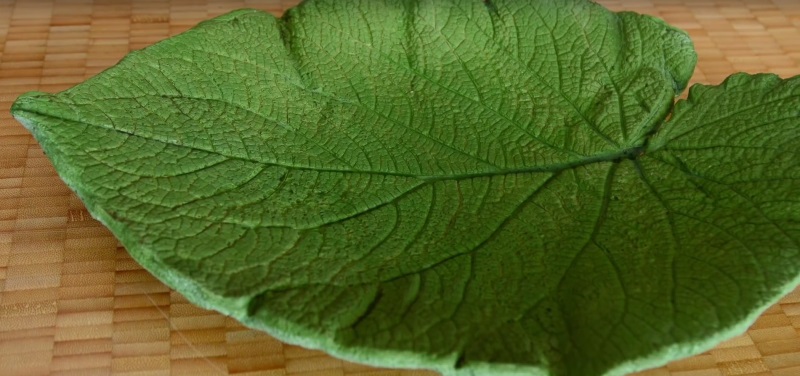 Тарелка из камня.
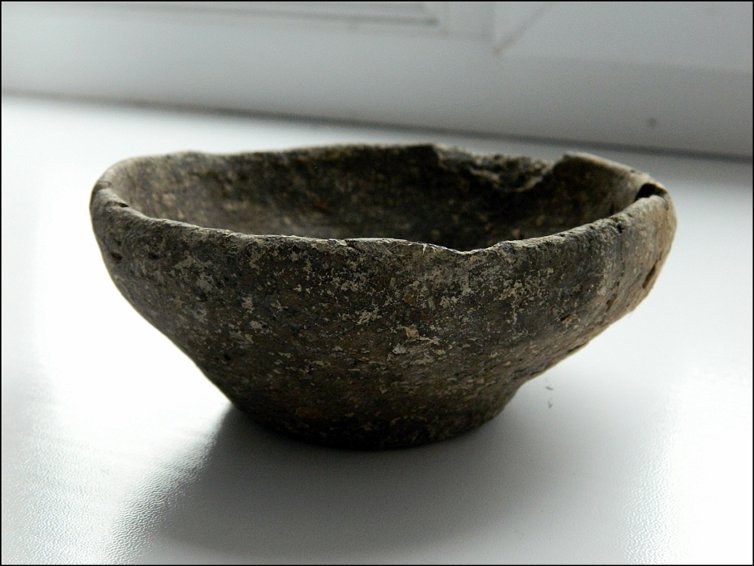 Тарелка из дерева.
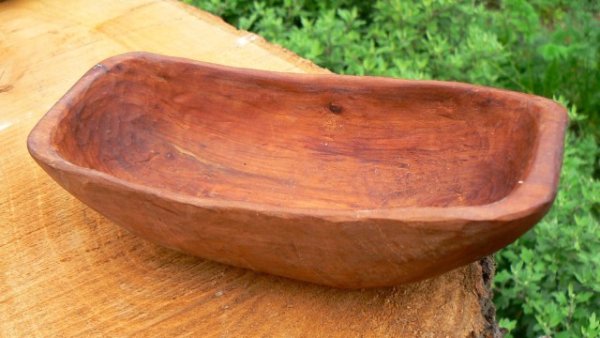 Тарелка из глины.
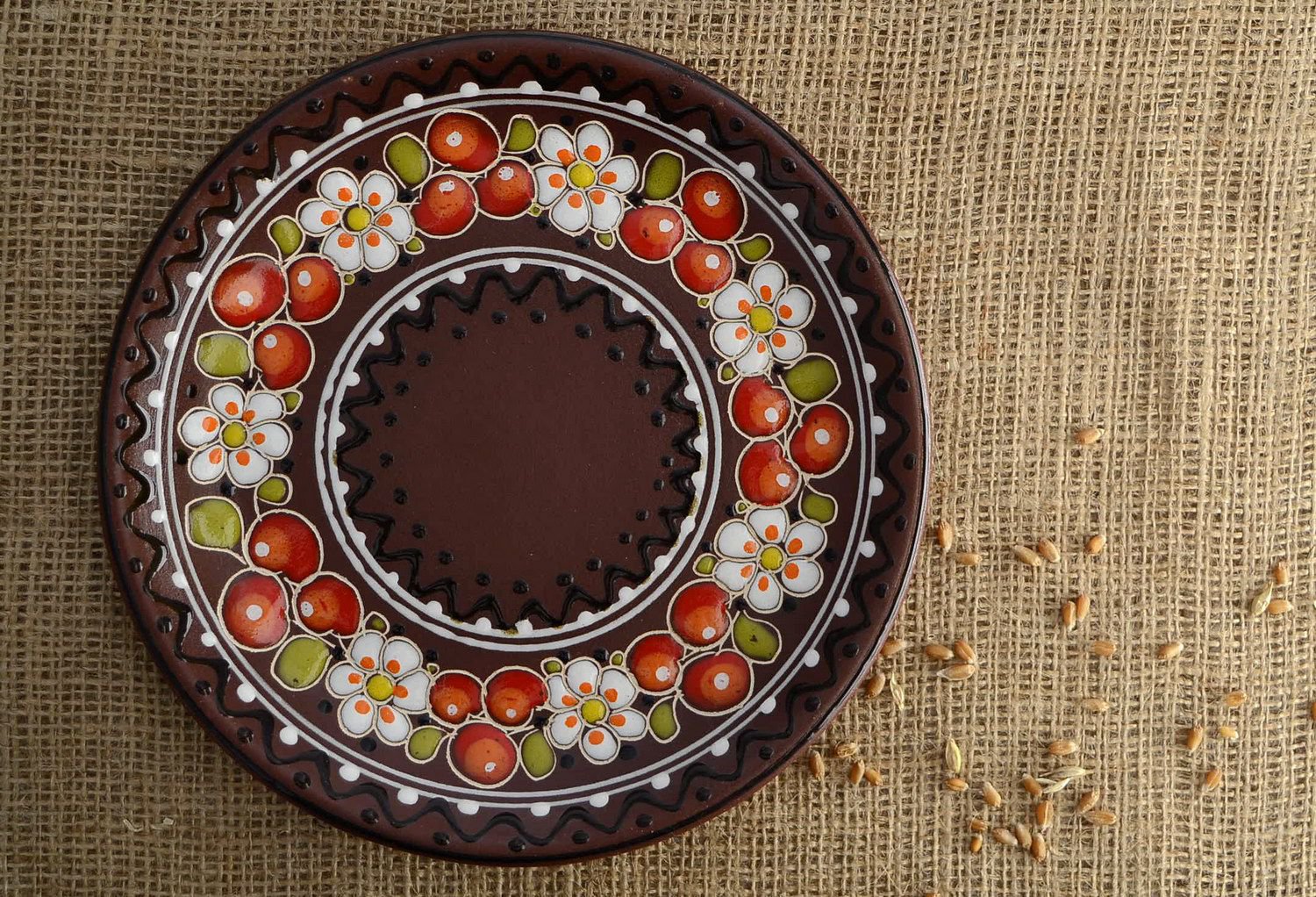 Стеклянные тарелки.
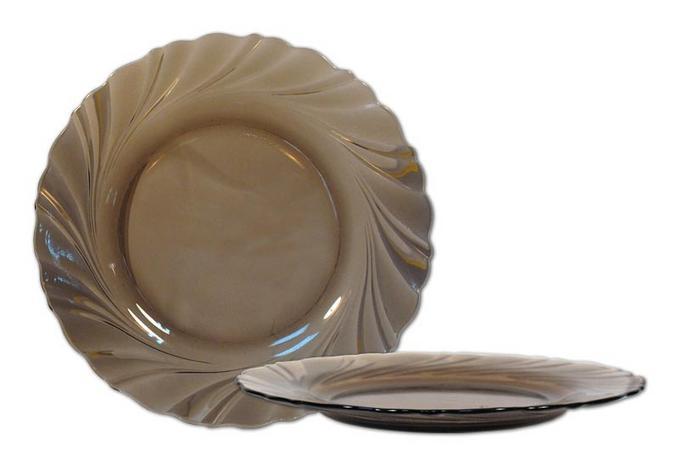 Фарфоровая тарелка.
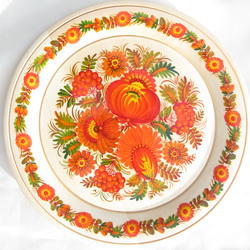 Гончар – мастер делающий посуду из глины.
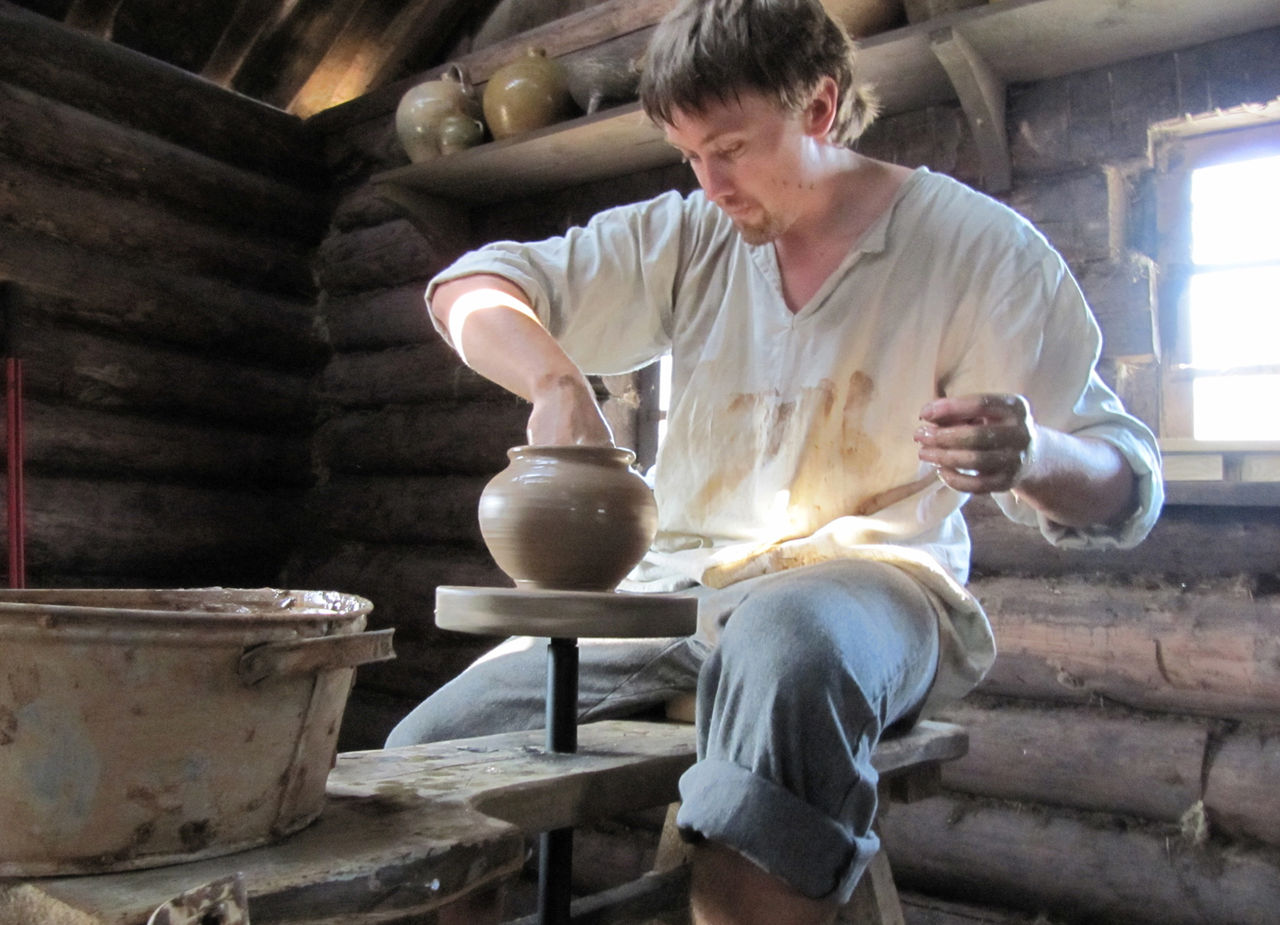 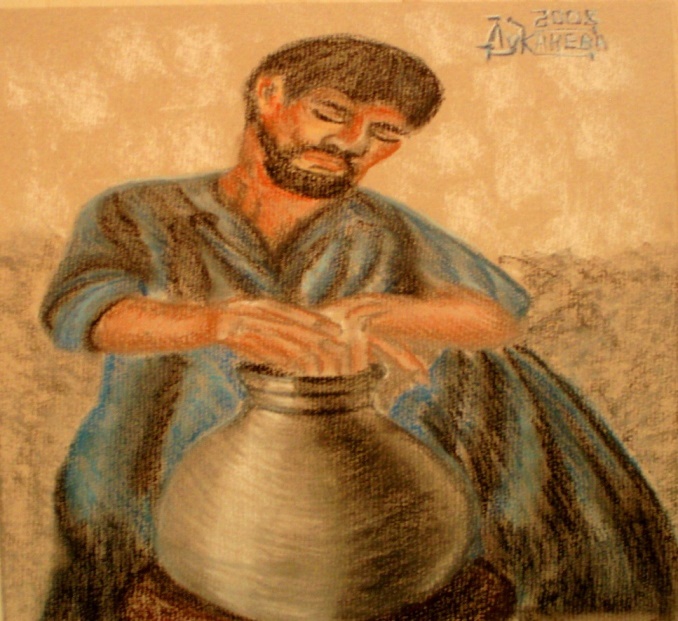 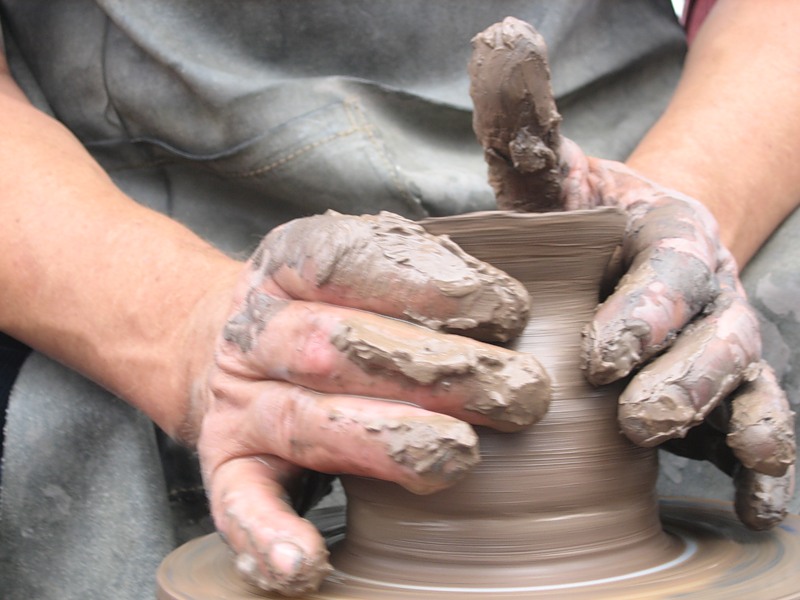 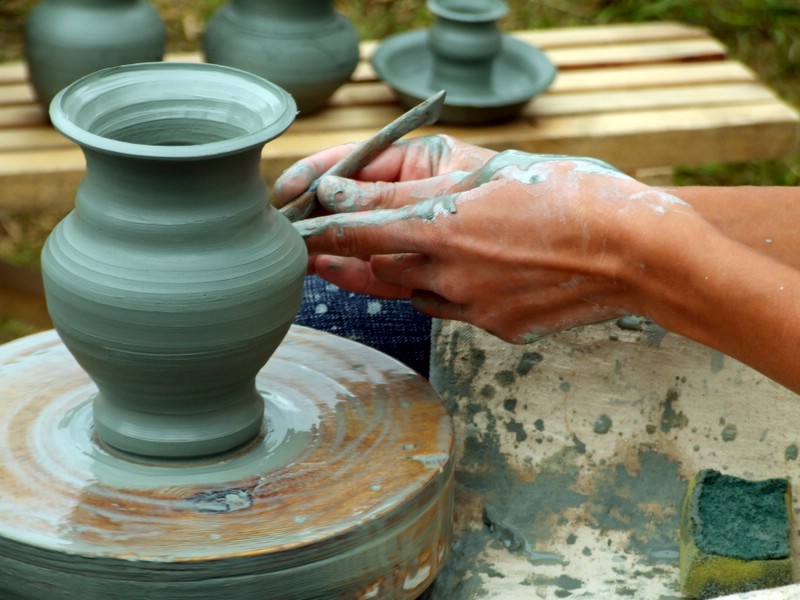 Гончар изготавливал из глины игрушки, украшения, свистульки.
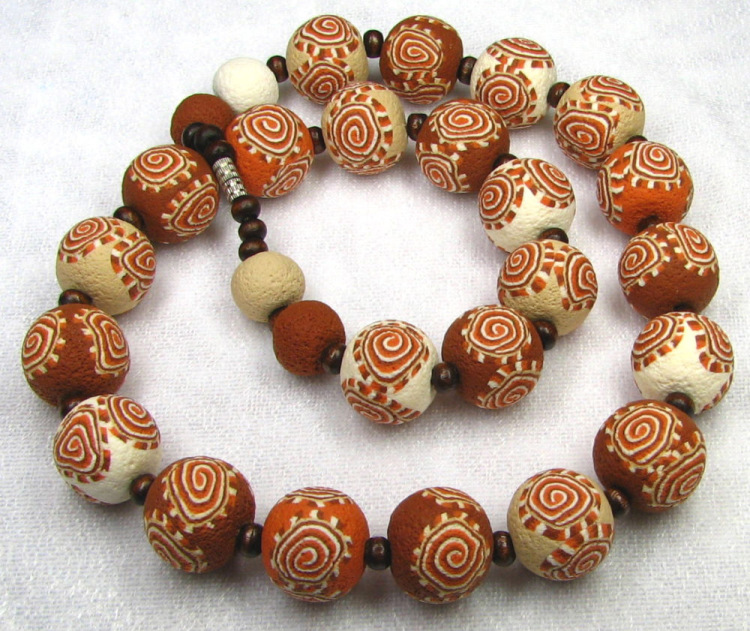 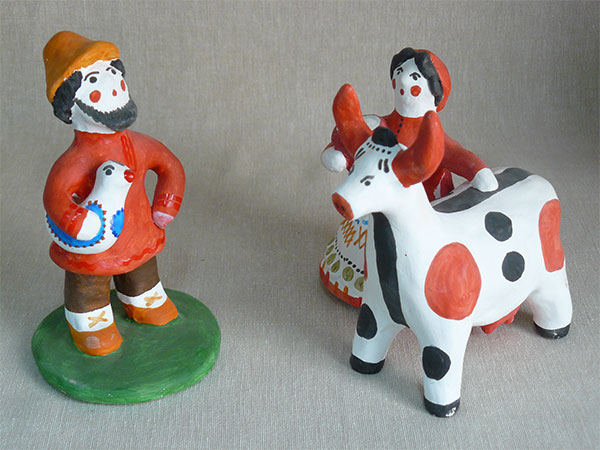 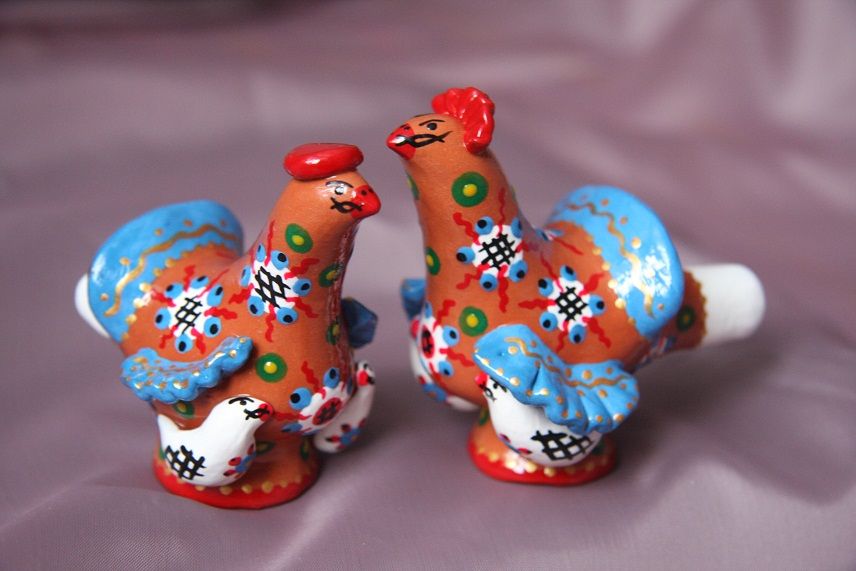